Géographie, Thème 1 introductif - Clés de lecture d'un monde complexe.
	G1 : 	Des cartes pour comprendre le monde.
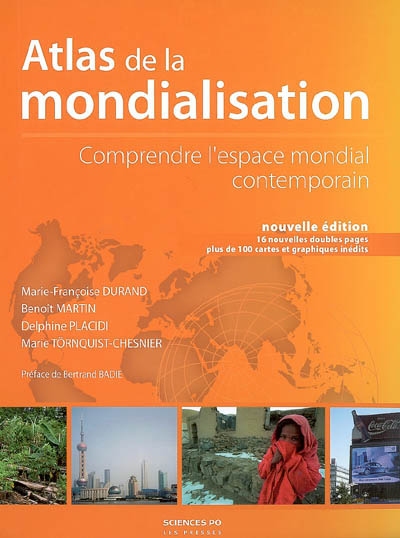 Croquis de synthèse: 
	La complexité de 	l’organisation de 	l’espace mondial
Méthode	Qu’est-ce qu’un croquis?
Sélection des information et argumentation de la légende.
Le croquis de synthèse est la réponse argumentée d’un sujet sous la forme d’une représentation spatiale. Par sa nature, il nécessite la maîtrise du langage de la cartographie et la présence des points de repère essentiels au croquis.
Choix des indices, des, figurés, des seuils, des couleurs.
Cadre, titre, orientation, échelle (+ légende).
Comment réaliser un croquis?

Etapes:
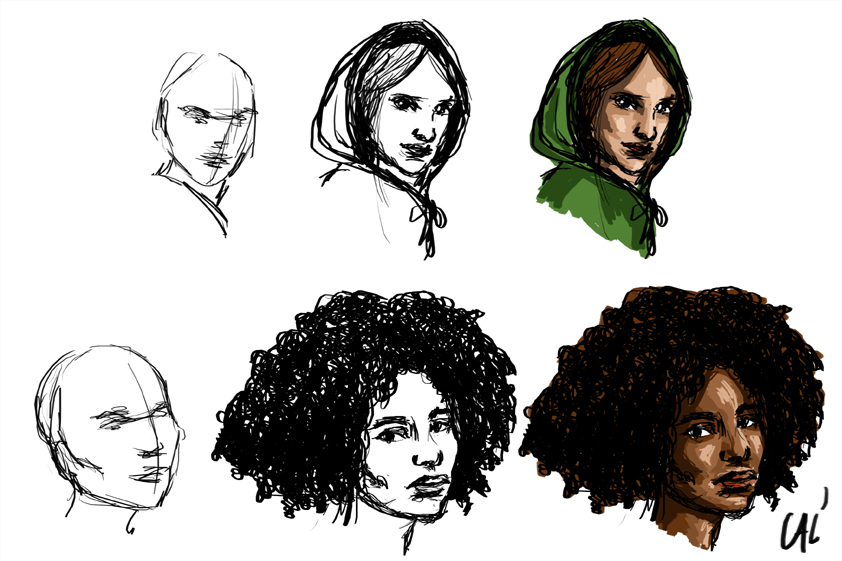 1/ Lecture et définition du sujet
2/ Construction de la légende
3/ Implantation des repères
4/ Réalisation du croquis
2/ Construction de la légende
Sélection des informations cartographiables
Choix des figurés
III. Approche géoéconomique : Un espace mondial inégalement mis en réseau
 
 Triade et ses périphéries au développement élevé : centres d’impulsion
  
Limite traditionnelle Nord / Sud de plus en plus contestable
  
Principaux pays émergents, membres du G20 (exceptés ceux du G7) militant pour un monde multipolaire (Afrique du Sud, Arabie Saoudite, Argentine, Australie, Brésil, Chine, Corée du Sud, Inde, Indonésie, Mexique, Russie, Turquie)
  
Pays au développement intermédiaire ou faible, périphéries plus ou moins marginalisées dans l’espace mondial
Approche géoenvironnementale : Un monde face aux enjeux de développement durable
 
Pays à l’empreinte écologique la plus élevée : > 6 hag/personne/an
 
	      
Espaces disposant de ressources convoitées
 
 
Littoraux particulièrement menacés par l’anthropisation et la montée du niveau des mers
Approche géopolitique : Un monde complexe en voie de réorganisation multipolaire
 
Les Etats-Unis : une superpuissance dominante mais contestée
 
 
Les 5 membres permanents du Conseil de sécurité de l’ONU disposant du droit de veto lieu de l’affirmation de puissances diplomatiques concurrentes aux Etats Unis
 
 
Principaux conflits actuels (Afghanistan, Irak, Soudan, Somalie, Syrie, Mali, Pakistan)
Approche géoculturelle : Un monde divers mais une culture mondialisée dominante
 
« Civilisation occidentale », foyer principal de diffusion d’une culture mondialisée
 
 
Villes globales : lieux d’élaboration et de diffusion d’une culture urbaine et cosmopolite (New York, Tokyo, Londres, Paris)
 
 
Autres foyers émetteurs d’une culture à vocation mondiale (Inde, Chine, Japon, Qatar)
3/ Implantation des repères
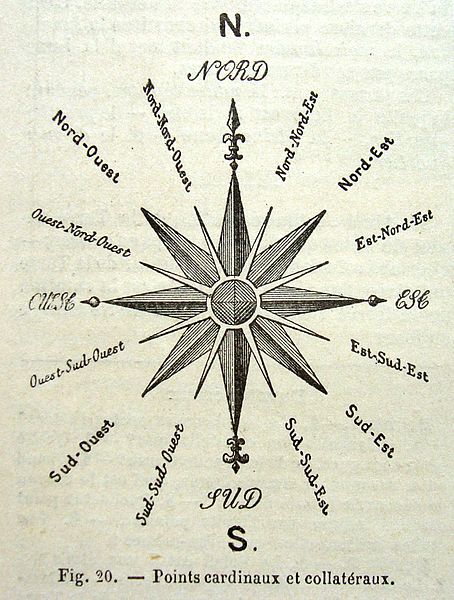 Cadre
Titre
Orientation
Echelle
Légende
La complexité de l’organisation de l’espace mondial
Pôle Nord
+
2 500 km
4/ Réalisation du croquis
III. Approche géoéconomique : Un espace mondial inégalement mis en réseau
 
 Triade et ses périphéries au développement élevé : centres d’impulsion
  
Limite traditionnelle Nord / Sud de plus en plus contestable
  
Principaux pays émergents, membres du G20 (exceptés ceux du G7) militant pour un monde multipolaire (Afrique du Sud, Arabie Saoudite, Argentine, Australie, Brésil, Chine, Corée du Sud, Inde, Indonésie, Mexique, Russie, Turquie) + NPIA et NZ
  
Pays au développement intermédiaire ou faible, périphéries plus ou moins marginalisées dans l’espace mondial
La complexité de l’organisation de l’espace mondial
Pôle Nord
+
2 500 km
Approche géoenvironnementale : Un monde face aux enjeux de développement durable
 
Pays à l’empreinte écologique la plus élevée : > 6 hag/personne/an
(DOC 3 p. 35)
 
	      
Espaces disposant de ressources convoitées (DOC 1 p.43)
 
 
Littoraux particulièrement menacés par l’anthropisation et la montée du niveau des mers (DOC 1 p. 43)
La complexité de l’organisation de l’espace mondial
Pôle Nord
+
2 500 km
Approche géopolitique : Un monde complexe en voie de réorganisation multipolaire
 
Les Etats-Unis : une superpuissance dominante mais contestée
 
 
Les 5 membres permanents du Conseil de sécurité de l’ONU disposant du droit de veto lieu de l’affirmation de puissances diplomatiques concurrentes aux Etats Unis
 
 
Principaux conflits actuels (Afghanistan, Irak, Soudan, Somalie, Syrie, Mali, Pakistan)
La complexité de l’organisation de l’espace mondial
Pôle Nord
+
2 500 km
Approche géoculturelle : Un monde divers mais une culture mondialisée dominante
 
« Civilisation occidentale », foyer principal de diffusion d’une culture mondialisée
 
 
Villes globales : lieux d’élaboration et de diffusion d’une culture urbaine et cosmopolite (New York, Tokyo, Londres, Paris)
 
 
Autres foyers émetteurs d’une culture à vocation mondiale (Inde, Chine, Japon, Qatar)
La complexité de l’organisation de l’espace mondial
Pôle Nord
+
2 500 km
Ne pas oublier la toponymie!
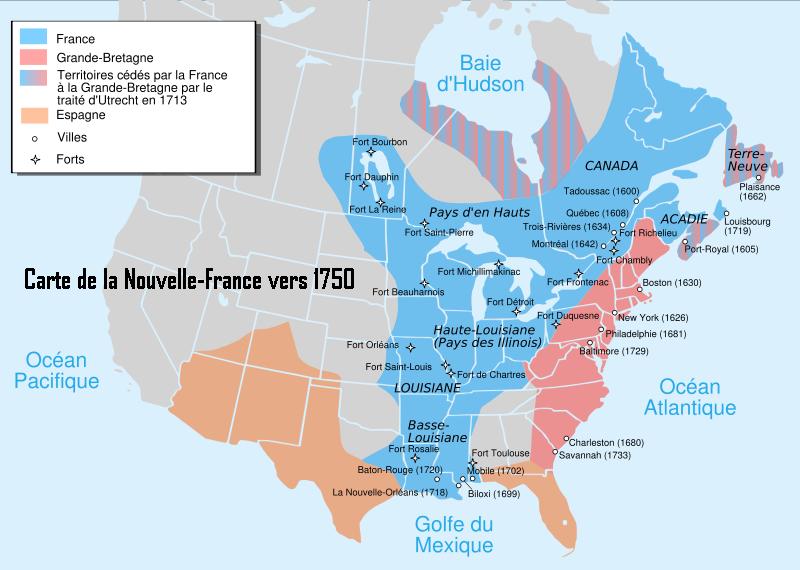 La complexité de l’organisation de l’espace mondial
Océan pacifique
Japon
Tokyo
Etats- Unis
Pôle Nord
+
New York
Brésil
Chine
UE
Paris
Océan atlantique
Océan indien
2 500 km
Afrique du Sud
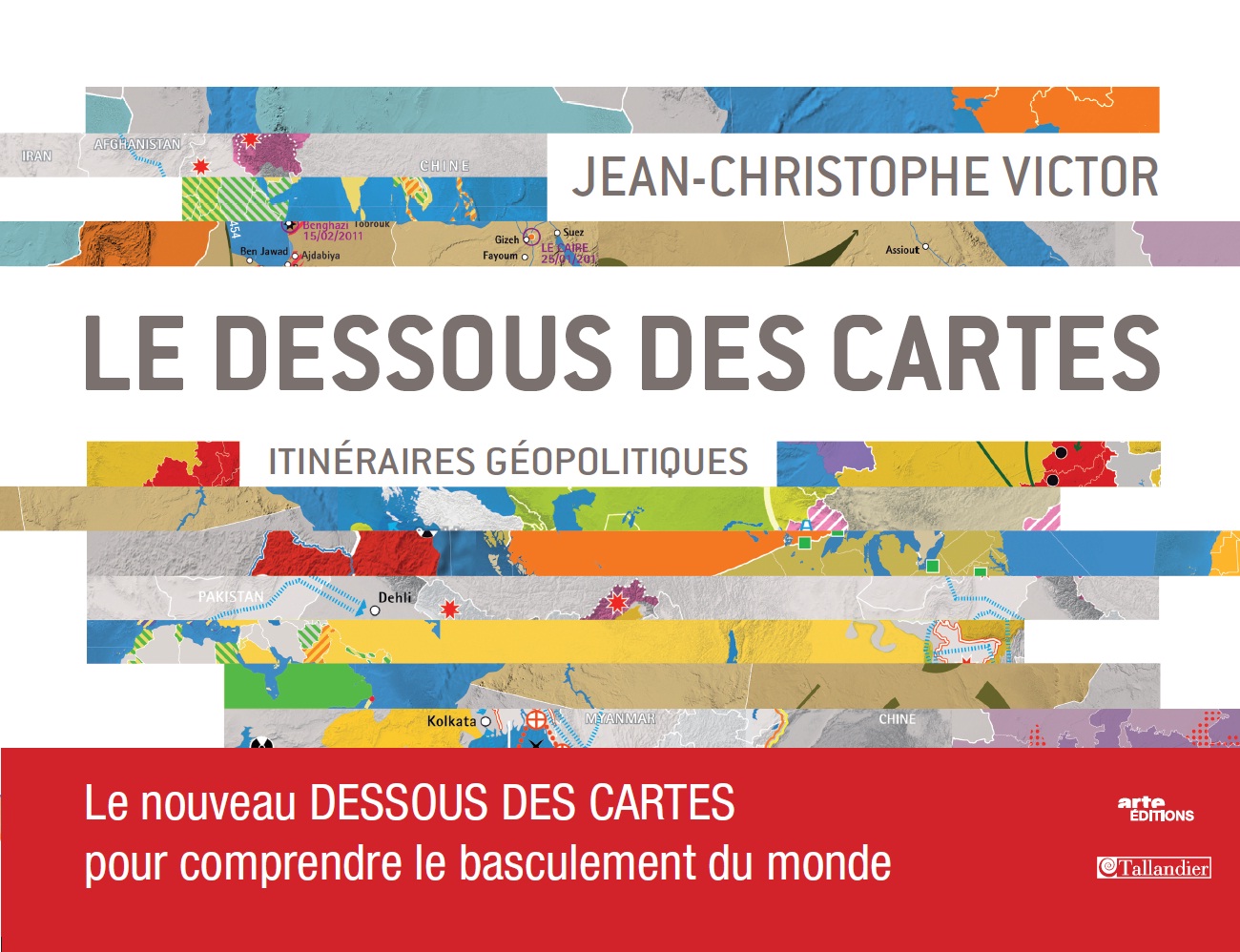